МОУ «СОШ № 32»
Руководители: 
 Гардикова В.М. , Посадских М.А.
Фестиваль «Поющий город – 2016»
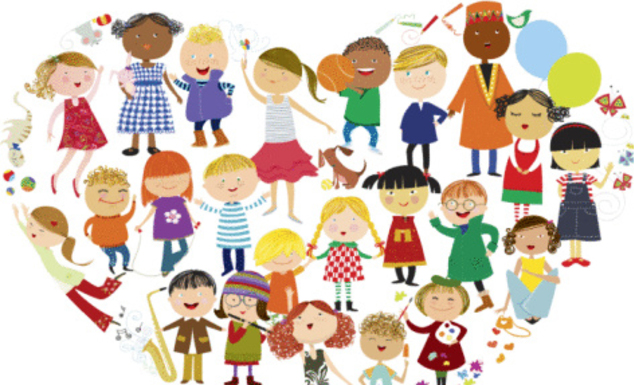 ДРУЖБА НАЧИНАЕТСЯ С УЛЫБКИ
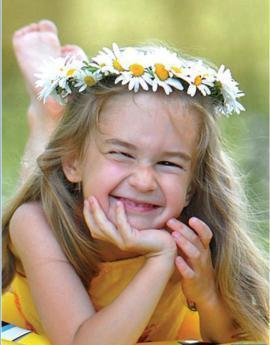 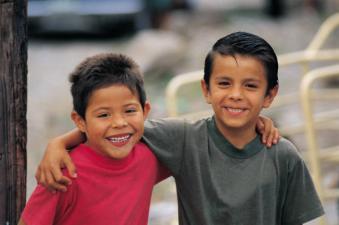 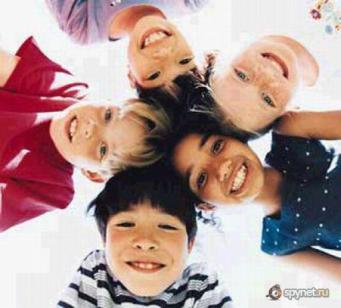 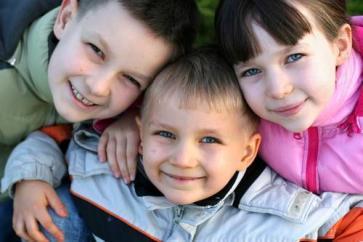 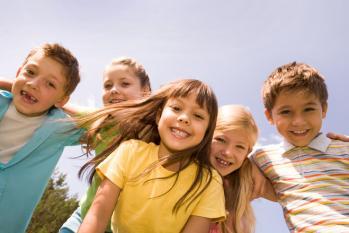 Государственный гимн Российской Федерации
«Гимн фестиваля» муз. А.Ермолова
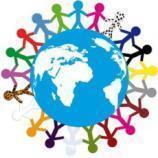 Как скорый поезд, идущий вдаль,
Пролетает год.
И вновь поющий фестиваль
Нас к себе зовёт.
Здесь собираются все друзья:
Он и ты, и я.
И песня льётся через края
Фестивальная.
          «Поющий город» - 
          Светлая звезда
         Соединила нас навсегда.
         «Поющий город» -
         Это я и ты.
         Музыка, смех, танцы и  мечты.
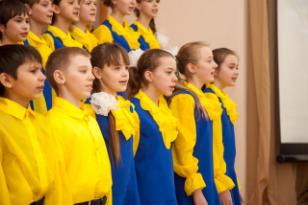 Нас научили, как надо жить,
Чтобы всё успеть,
И как на сцене от всей души
Целым классом петь,
Чтоб со звездою своей вдали
Встретиться смогли,
И вместе к счастью навстречу шли
Дети всей Земли.
«Поющий город» - 
Светлая звезда
Соединила нас навсегда.
«Поющий город» -
Это я и ты.
Музыка, смех, танцы и  мечты.
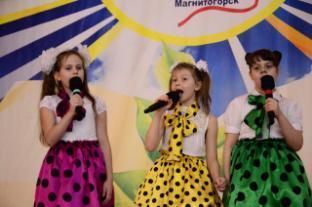 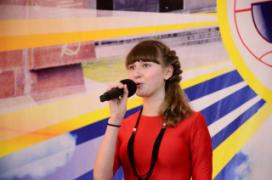 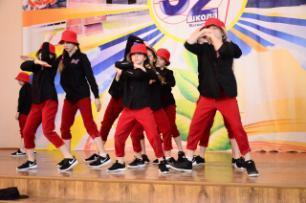 Весёлым смехом звенит эфир.
Вместе мы теперь.
И на эстраду, в огромный мир,
Открываем дверь.
Здесь, доброту и любовь храня,
Встретились друзья.
И песня льётся через края
Фестивальная.
Коллектив современной хореографии    «Новая волна» руководитель Т.Пашина
Композиция «Весна»
«Дорога добра» муз. М.Минкова, сл. Ю.Энтина
Спроси у жизни строгой: «Какой идти дорогой, 
Куда по свету белому отправиться с утра?»
«Иди за солнцем следом, хоть этот путь неведом,
 Иди, мой друг, всегда иди Дорогою Добра!
Забудь свои заботы, падения и взлёты.
Не хнычь, когда судьба ведёт себя не как сестра.
Но если с другом худо, не уповай на чудо…
Спеши к нему, всегда иди Дорогою Добра!
Ах, сколько будет разных сомнений и соблазнов.
Не забывай, что эта жизнь – не детская игра.
Ты прочь гони соблазны, усвой закон негласный:
Иди, мой друг, всегда иди Дорогою Добра!
«Песенка друзей»муз. Г.Гладкова сл. Ю.Энтина
«
«Вместе весело шагать» 
 муз. В.Шаинского , сл. М.Матусовского
Вместе весело шагать по просторам, По просторам, по просторам!И, конечно, припевать лучше хором, Лучше хором, лучше хором!Спой-ка с нами, перепелка, перепелочка! Раз иголка, два иголка - будет елочка! Раз дощечка, два дощечка - будет лесенка! Раз словечко, два словечко - будет песенка!
В небесах зари полоска заполощется,Раз березка, два березка - будет рощица! Раз дощечка, два дощечка - будет лесенка! Раз словечко, два словечко - будет песенка!
Вместе весело шагать по просторам, По просторам, по просторам!И, конечно, припевать лучше хором, Лучше хором, лучше хором!
Нам счастливую тропинку выбрать надобно. Раз дождинка, два дождинка - будет радуга! Раз дощечка, два дощечка - будет лесенка! Раз словечко, два словечко - будет песенка!
«Ты да я» муз. В.Иванова, сл. В.Потоцкого
Ты, да я, да мы с тобой,Ты, да я, да мы с тобой,Здорово, когда на свете есть друзья!Если б жили все в одиночку,То уже давно на кусочкиРазвалилась бы, наверное, Земля.
Ты, да я, да мы с тобой,Ты, да я, да мы с тобой,Землю обойдем, потом махнем на Марс.
Может, у оранжевой речкиТам уже грустят человечки,Потому что слишком долго нету нас.
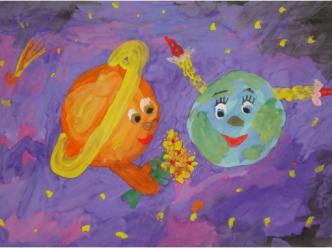 Ты, да я, да мы с тобой,Ты, да я, да мы с тобой,Нас не разлучит ничто и никогда.Даже если мы расстаемся,Дружба все равно остается, дружбаОстается с нами навсегда.
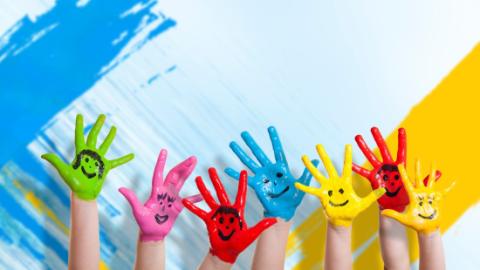 «Дружба крепкая» муз. Б.Савельева, сл. М.Пляцковского
Дружба крепкая не сломается,Не расклеится от дождей и вьюг.
Друг в беде не бросит,Лишнего не спросит -Вот что значит настоящий,Верный друг!
Мы поссоримся - и помиримся,"Не разлить водой!" - шутят все вокруг.В полдень или в полночьДруг придет на помощь -Вот что значит настоящий,Верный друг.
Друг всегда меня сможет выручить,Если что-нибудь приключится вдруг.Нужным быть кому-тоВ трудную минуту -Вот что значит настоящий,Верный друг.
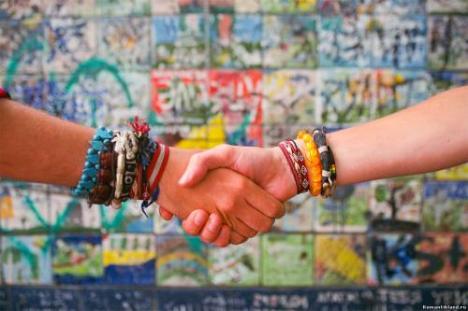 «Дружба» автор Любаша ( гр. Барбарики)
Если друг не смеётся, ты включи ему солнце,Ты включи ему звёзды - это просто!Ты исправь ошибку, превращая в улыбку,Все грустинки и слёзы, это просто!
Воскресенье, суббота, Дружба – это не работа,Дружба – это не работа!
     Есть друзья, а для нихУ друзей нет выходных!Есть друзья, а для нихУ друзей нет выходных!
Если свалится счастье,Подели его на частиИ раздай всем друзьям, это просто.А когда будет надо,Все друзья будут рядом,Чтоб включить тебе солнце Или звёзды.
Если каждый друг по кругуДругу протянет руку,То будет видно в иллюминатор:Дружба – это экватор.Если каждый друг планетыДругу ромашкой помашет,То станет ясно: дружба – этоПланета ромашек.
«Гимн детей России» А.Кирилов
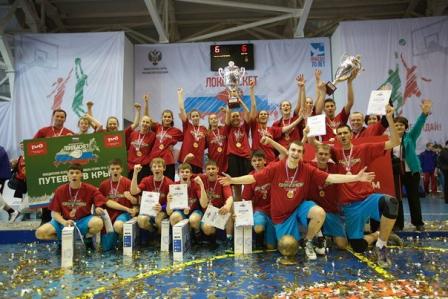 Мы сердце открываем навстречу всем ветрам
Мы – поколенье юных, и всё подвластно нам.
Мы – новая Россия, мы учимся, творим,
Космические дали мы скоро покорим.
Одна у нас забота – скорее подрасти
И новые маршруты на карту нанести.
Родители, поймите и не держите нас,
А лучше вы нам дайте в дорогу свой наказ.
Мы новейшее поколение, мир возможностей – как во сне.
И у нас лишь одно стремление: быть полезным своей стране.
Летит вперёд планета, и мы летим на ней.
Мы время покоряем . Мы – партия детей.
Мы твёрдо-твёрдо знаем, в ответе мы за всё.
Мы всем подарим счастье, вот только подрастём.
Мы новейшее поколение, мир возможностей – как во сне.
И у нас лишь одно стремление: быть полезным своей стране.
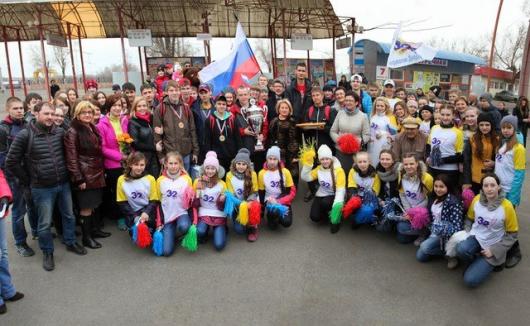 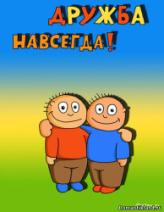 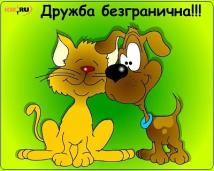